Ionic compounds:
Formulae, names and characteristics
This study section is based on chapter 2 of the textbook.
OUTCOMES
Following completion of this Study Section you should be able to:
Know that metals usually lose one or more electrons in order to form positive ions – called cations – and that non-metals usually take up one or more electrons to form negative ions – called anions;
Predict the change on a metal cation for the following groups of metals: Groups 1A, 2A and 3A;
Predict the charge on a non-metal anion for the following groups of non-metals: Groups 4A, 5A, 6A and 7A;
Write down formulae for ionic compounds through combining cations and anions in the correct ratio so that there is no total charge for the ionic compound;
Know the names and formulae of poly-atomic cations and anions;
Name ionic compounds and simple binary compounds of the non-metals; and
Know Coulomb’s Law and understand the importance of this law.
STUDY SECTION
2.5
Atom loses electron(s)  cation (+)
    (metals)
Atom gets (takes up) electron(s)  anion (-)
    (non-metals)
Noble gasses does not readily take up or lose e-  (chemically inert)
METALS
Metal    Metaln+   +   ne-
where n = periodic group
Na+	 	sodium ion
Mg2+		magnesium ion
Al3+		aluminum ion
Transition metals  M2+ or M3+ are common
Fe2+		iron(II) ion
Fe3+		iron(III) ion
See back of study guide
Group 5A
Group 6A
Group 7A
Group 4A
C4-,carbide
NONMETALS
NONMETAL(X)  +  ne-    Xn-		
where n  =  8 - Group no
N3-, nitride
O2-, oxide
F-, fluoride
S2-, sulfide
Cl-, chloride
Br-, bromide
I-, iodide
Predicting Charges on Monatomic Ions
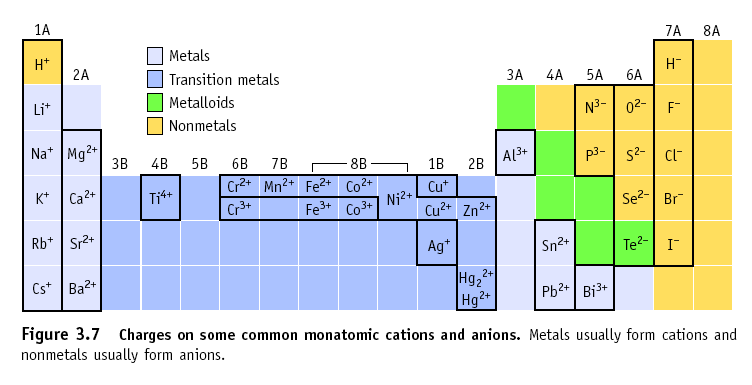 H can take up or lose an e- !
Formation of ions
Example
Explain ion formation for manganese (25Mn)- and iron atoms (26Fe) in terms of charge and the change in the number of protons and electrons.
25Mn (25p+, 25e-) - 2e-      
25Mn2+ (25p+, 23e-)
26Fe (26p+, 26e-) - 2e-       
26Fe2+ (26p+, 24e-)
26Fe (26p+, 26e-) - 3e-       
26Fe3+ (26p+, 23e-)
POLYATOMIC IONS
Groups of atoms with a charge.
Atoms are bonded by Covalent Bonding
Example: SO42-
Sulfate (sulphate) - ion
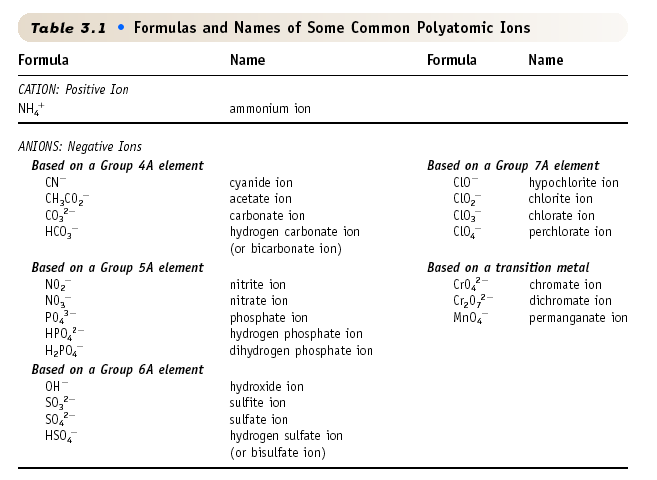 Table 2.4
FORMULAS FOR IONIC COMPOUNDS
COMPOUNDS FORMED FROM IONS
CATION + ANION   ionic compound
The compound that forms must be neutral!!!!!
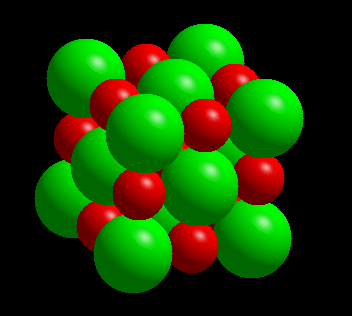 No charge
[+1 + (-1) = 0]
Na+ + Cl-  NaCl
A neutral compound requires equal
numbers of + and - charges.
Calcium fluoride
Ca2+  +  2F-    CaF2
Mg2+   +   2NO3-    Mg(NO3)2	Magnesium nitrate
3Fe2+  +  2PO43-    Fe3(PO4)2	Iron(II) phosphate
NAMING OF THE POSITIVE IONS- CATIONS
(i) 	For monatomic positive ion: the name of the metal 	cation plus the word ion. 	Ex. Al3+ = aluminium ion

	In some cases, primarily for the transition metals where the metal atom can form more than one type of ion, charge is indicated by the Roman number in brackets after the name of the ion.

 	Ex. Ti2+ - titanium(II), Ti4+ - titanium(IV) etc.
NAMING OF THE POSITIVE IONS- CATIONS
Remember that the name of the positive poli-	atomic ion, NH4+, is the ammonium ion. 

	It must not be confused with NH3 which is the 	ammoniac molecule.
NAMING OF THE NEGATIVE IONS: ANIONS
Two types: Mono-atomic negative ions and poli-atomic negative ions.
Mono-atomic anions
      A mono-atomic negative ion is named by adding the suffix, -ide after the name of the non metal. 

      The group 7 elements (the halogens) are named the halides.
Second type
NAMING OF POLI-ATOMIC NEGATIVE IONS
Oxo-anions
Ion with larger number of O-ions gets the suffix –ate.
Ion with smaller number of O-ions gets the suffix –ite.
 NO3-  nitrate   en   NO2-  nitrite
In oxo anions that forms a series, the ion with the largest number of O-atoms gets the prefix per- and the suffix –ate  
The ion with the smalles number of O-atoms gets the prefix hypo- and the suffix –ite.
ClO4-	 perchlorate;   ClO3-	 chlorateClO2-	 chlorite;       ClO-	hypochlorite
Oxo anions that contains hydrogen, are named by the prefix hydrogen, followed by the name of the oxo-anion. 

If two hydrogen atoms are present, then the prefix dihydrogen is used. 

Ex.	HCO3- 	Hydrogen carbonate ion
	HSO4- 	Hydrogen sulfate (sulphate) ion	H2PO4-	Dihydrogen phosfate (phosphate) ion
TRY YOURSELF 2.5
Write formulas for all the ionic compounds that can be formed by combining the following ions:
NH4+   and   Ni2+     with      CO32-    and    PO43-
TRY YOURSELF 2.6
Which compound formula and name in the list is NOT correct?
1.  CaSO4, calcium sulfate		2.  NaNO3, sodium nitrate3.  MgI2, magnesium iodide	4.  NH4PO4, ammonium phosphate5.  Ca(ClO)2, calcium hypochlorite
TRY YOURSELF 2.7
Sodium oxalate has the formula Na2C2O4. Based on this information, what is the formula for iron(III) oxalate?
1.  FeC2O4		2.  Fe(C2O4)2	3.  Fe(C2O4)3 
4.  Fe2(C2O4)3	5.  Fe3(C2O4)2
TRY YOURSELF 2.8
Which of the following are correct formulas for compounds?
For those that are not, give the correct formula.



a)  AlCl	b)  NaF2	c)  Ga2O3		d)  MgS



e)  CaO	f)  SrCl2	g)  Fe2O3 / FeO	h)  K2O
Properties of Ionic Compounds
You must be able to deduct the properties of ionic compounds by using ‘Coulombs law’.
MgO and NaCl are both ionic compounds, but MgO has a melting point of 2800oC and NaCl a melting point of 801oC
Why the difference in melting points between MgO and NaCl?
Because of difference in strength of bonding between ions
Forming NaCl from Na and Cl2
A metal atom can transfer an electron to a nonmetal.


The resulting cation and anion are attracted to each other by ‘electrostatic forces’.
Electrostatic Forces
The oppositely charged ions in ionic compounds are attracted to one another by ELECTROSTATIC FORCES.

	These forces are governed by COULOMB’S LAW.
Electrostatic Forces
COULOMB’S LAW
(charge on +)(charge on -)
Force of attraction =
(distance between ions)2
As ion charge increases, the attractive force _______________.
As the distance between ions increases, the attractive force ________________.
increase
decrease
Application of Coulomb's law
Explain why the melting point of MgO (2801 oC) is much higher than the melting point of NaCl (801 oC)
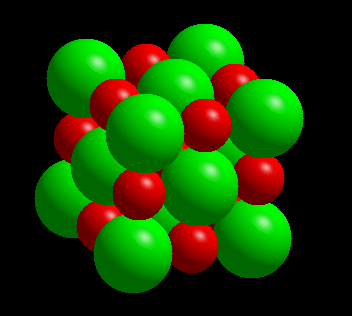 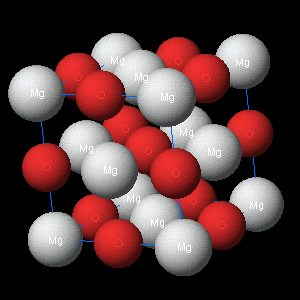 MgO: Mg2+ and O2-
(m.p. 2801 oC)
NaCl: Na+ and Cl-
(m.p. 801 oC)
ANSWER
According to Coulomb's law:
The attraction forces between ions is directly proportional to the product of the ion charges
The force of attraction between Mg2+ and O2- ions in MgO is approximately four times greater than the force of attraction between Na+ and Cl- ions in NaCl
So, a much higher temperature is required to disrupt the orderly array of ions in crystalline MgO
TRY YOURSELF 2.9
Which one of the following two ionic compounds melting point will be higher? Explain your answer.
NaCl and RbI
Molecular compounds:
Formulaes and names
This study section is based on chapter 2 of the textbook.
OUTCOMES
Following completion of this Study Section you should be able to:
Name simple binary compounds of the non-metals.
STUDY SECTION
2.6
MOLECULAR COMPOUNDS
Can be:

Gasses, liquids and solids at room temperature
Molecular Compounds - Compounds without Ions
CO2